Сміття космосу
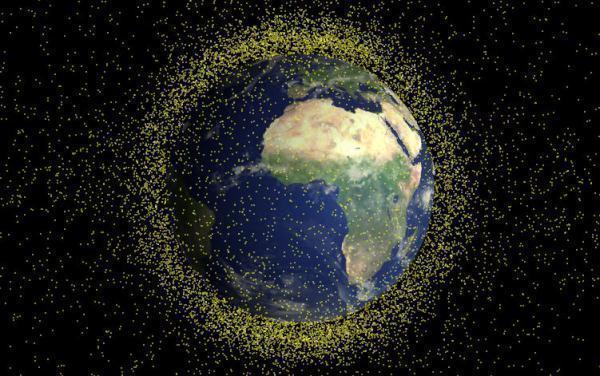 .
Підготувала
Учениця 11-Б класу
Хмельовська Адріана
Космічне сміття – це уламки супутників, некеровані об'єкти антропогенного походження, що літають навколо землі та в меншій мірі планет і Сонця
«Мертві супут-
ники»
Останні ступені ракет
Джерела утворення космічного сміття:
Фрагменти знищених супутників
Незначні об'єкти
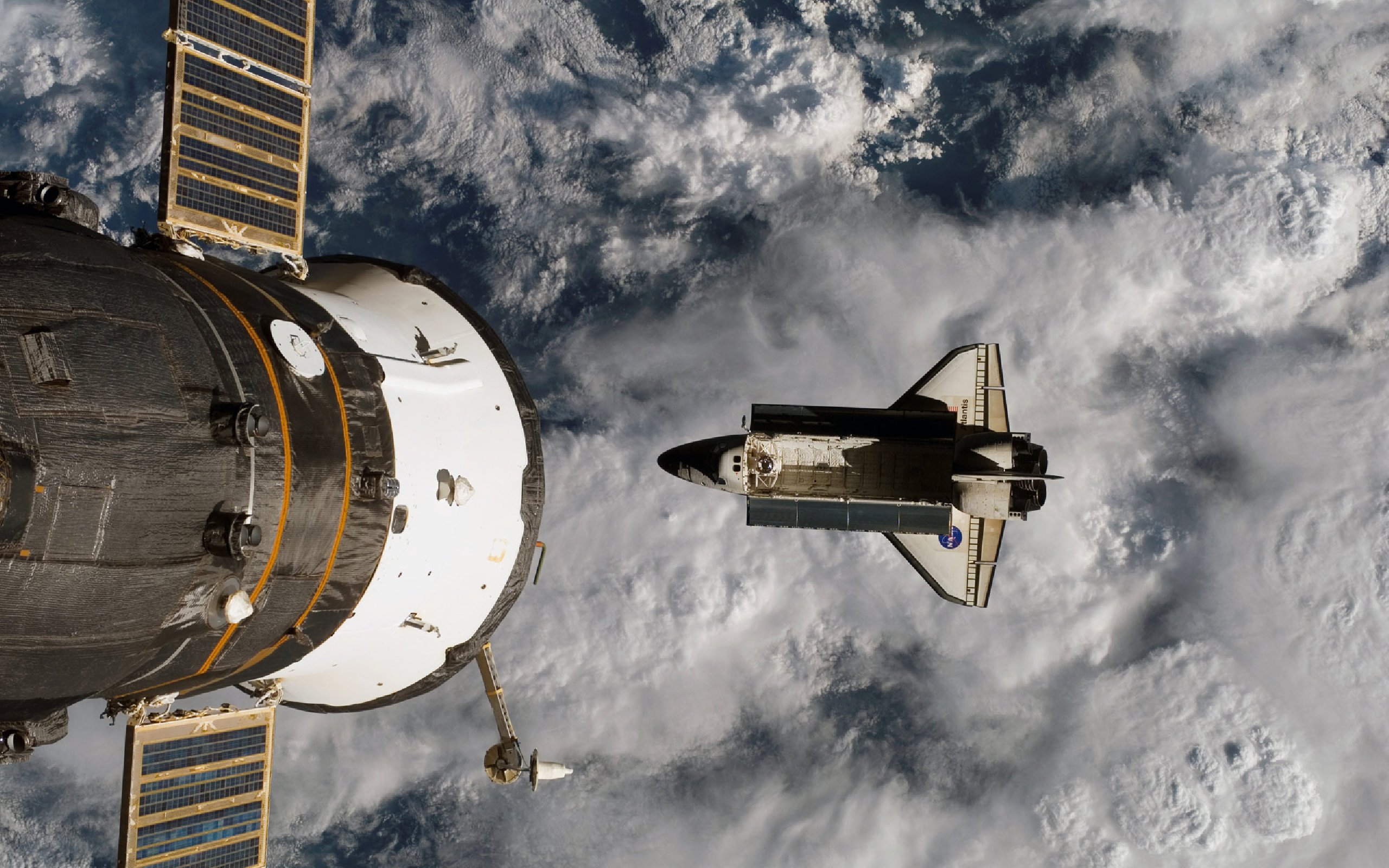 Питання про засмічення навколоземного космічного простору «космічним сміттям» виникло понад півстоліття тому, з початком запусків штучних супутників в кінці 50-х років
.
Штучний супутник Землі
Суть ефекту Кесслера
Космічне сміття по довільним орбітам обертається навколо планети з величезною швидкістю. Ці об'єкти мають величезний запас кінетичної енергії. Час від часу вони стикаються, утворюючи ще більшу кількість дрібних об'єктів - і чим вони дрібніші, тим небезпечнішими вони стають для діючих супутників і літальних апаратів
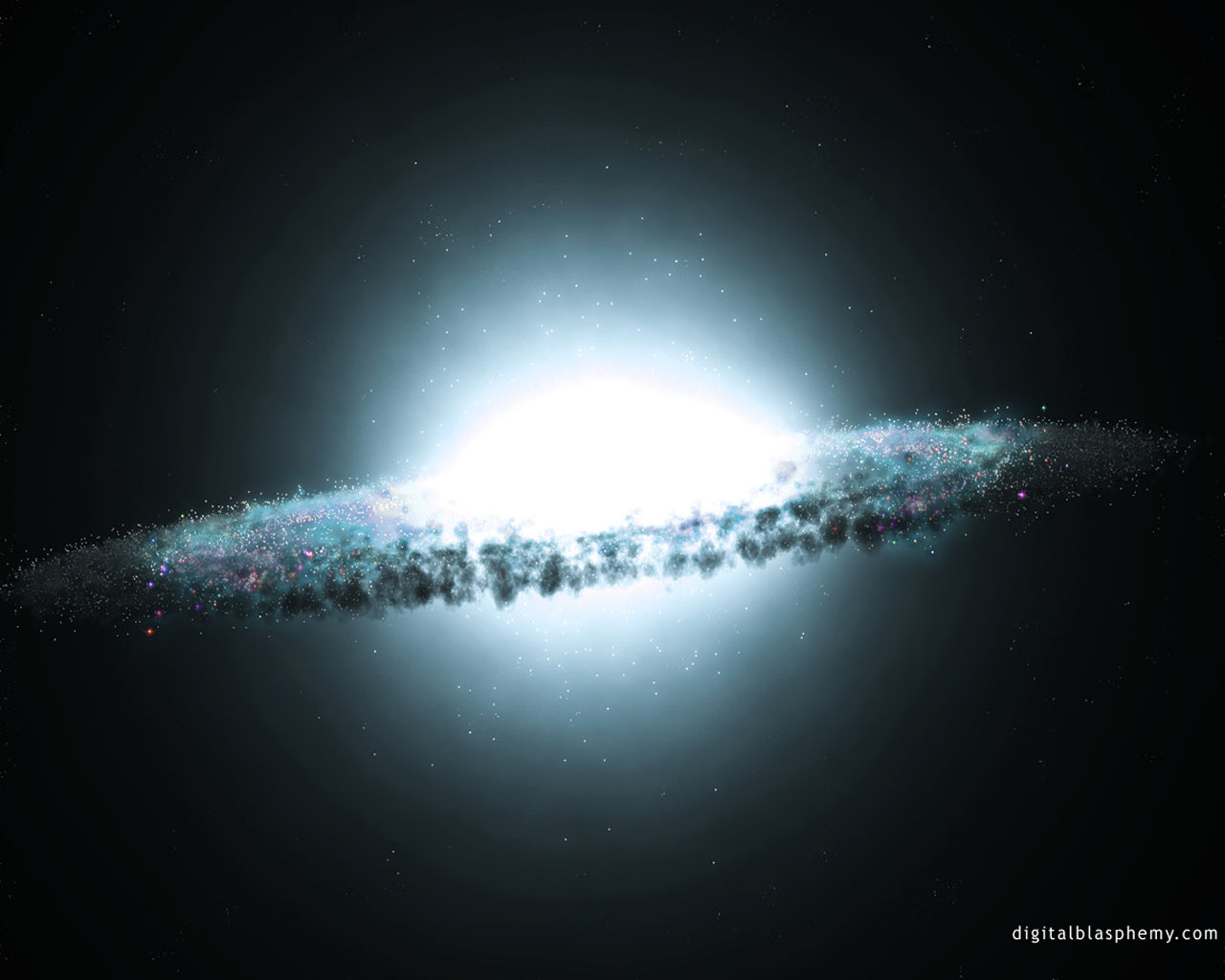 При достатньо великій кількості зіткнень, кількість нових уламків, які виникають лавиноподібно, може зробити навколоземний космічний простір (НКП) абсолютно непридатним для польотів
.
Схожа картина спостерігається в кільцях Сатурна, де крижані брили постійно кришаться
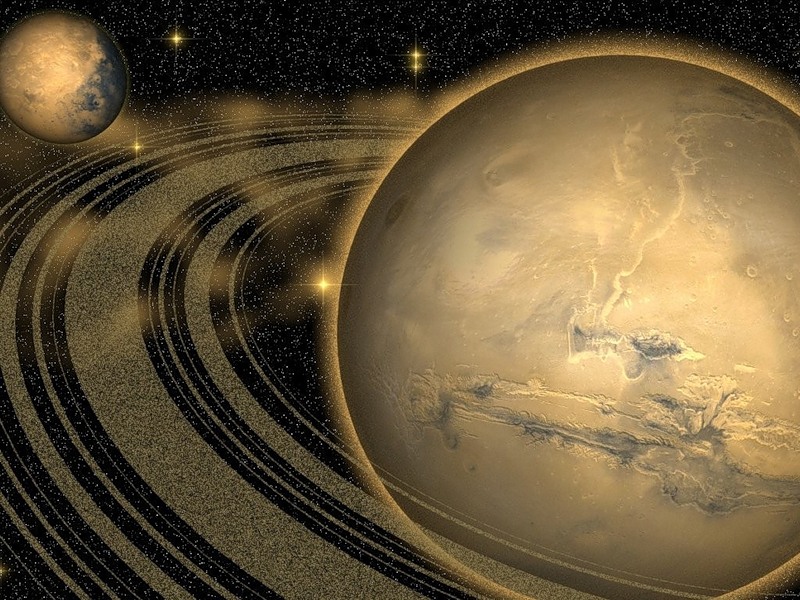 Штучний супутник Сатурну
Об'єкти “космічного сміття”
Ремонт штучного супутника у відкритому космосі, який вийшов з ладу
“Космічне сміття” – метеорит, що рухається в бік Землі на населені пункти
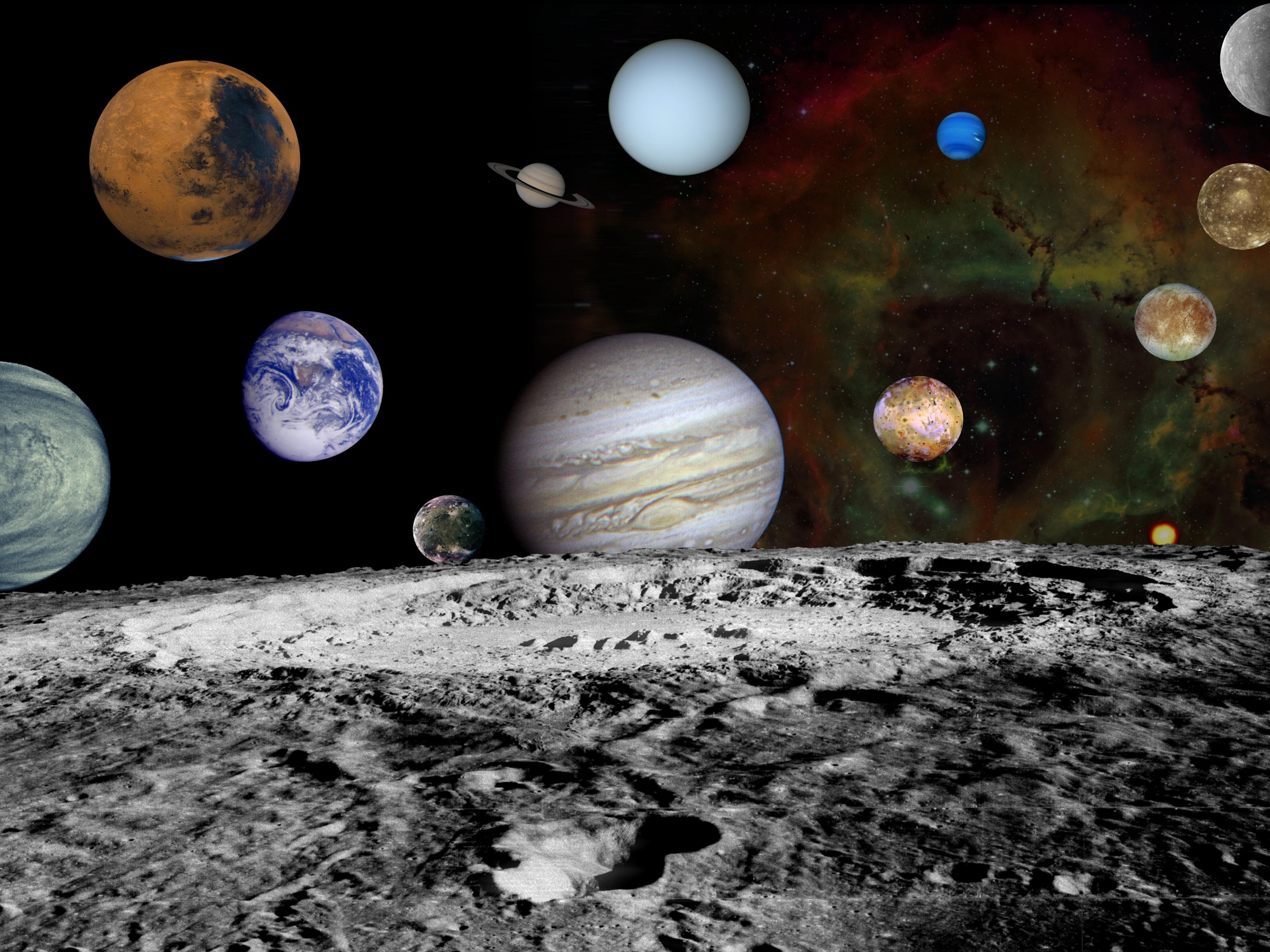 Як знищити космічний  мотлох на висоті понад 600 км від поверхні планети?
.
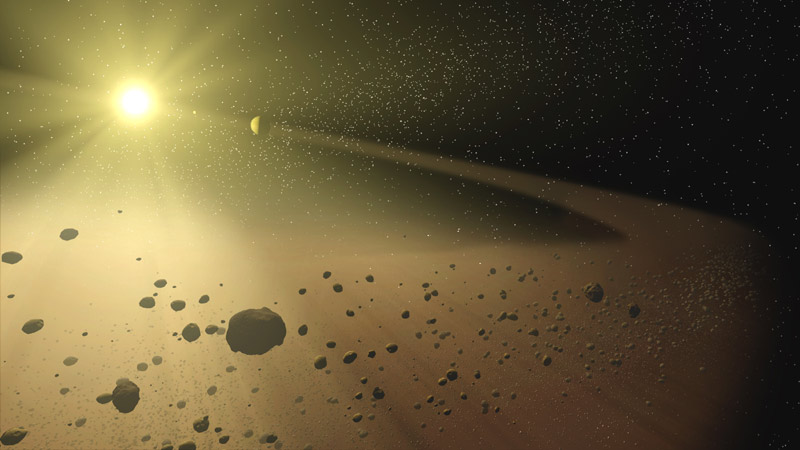 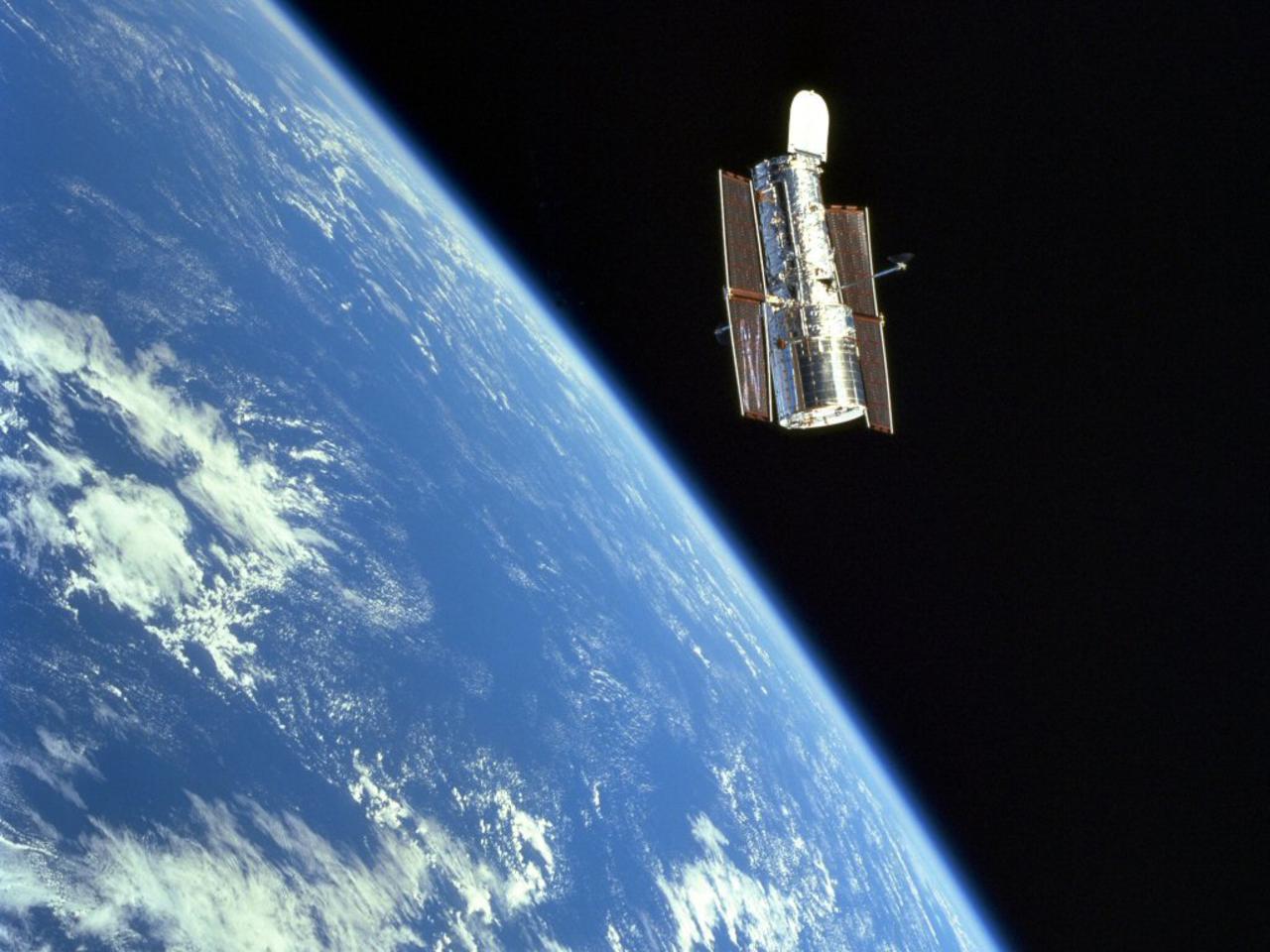 .
Атмосфера 
Землі на низьких навколоземних орбітах  ліквідує основну частину сміття
Сьогодні пропонується вже на етапі проектування супутників передбачати засоби їх виходу з орбіти - гальмування до швидкості входу в щільні шари атмосфери,
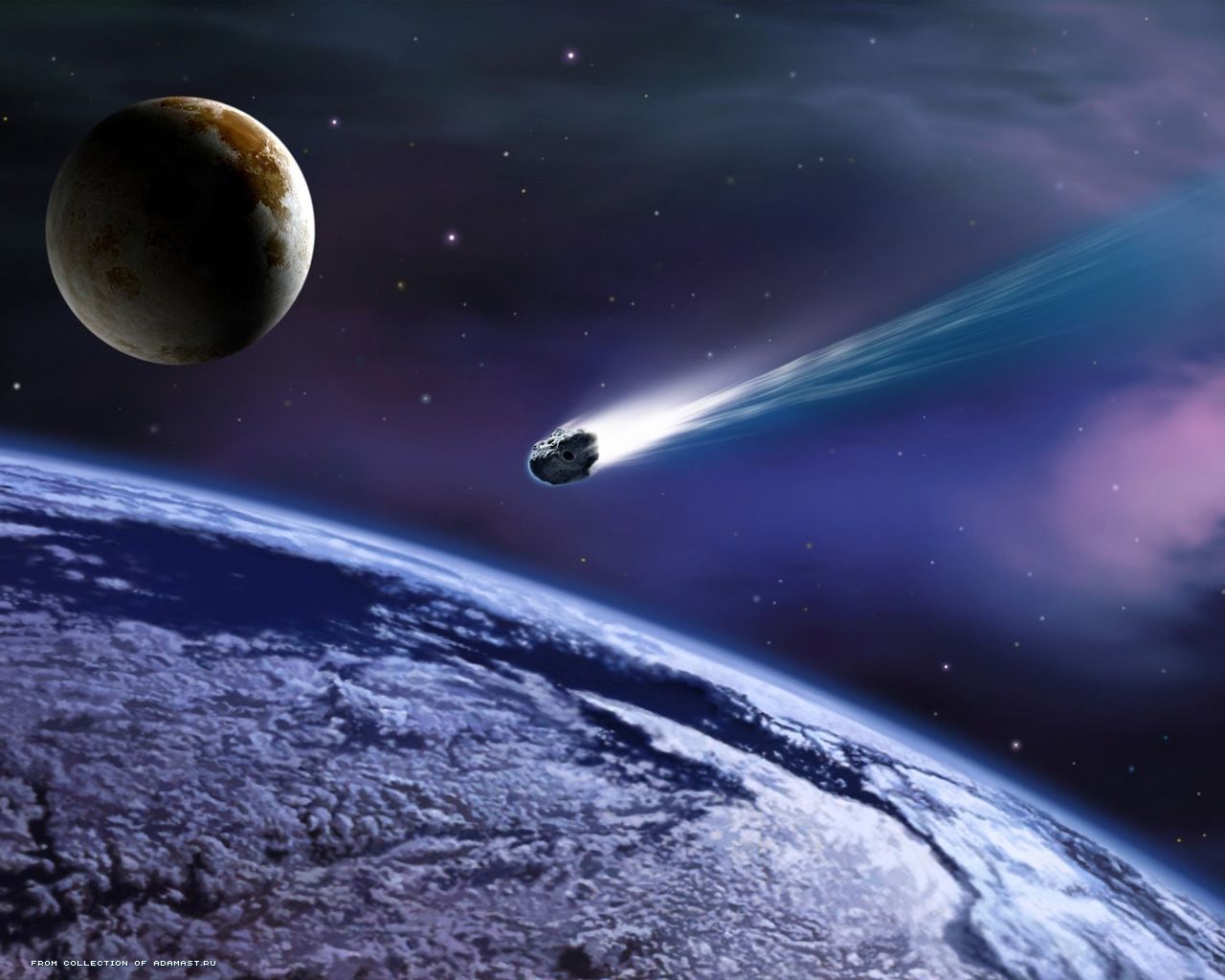 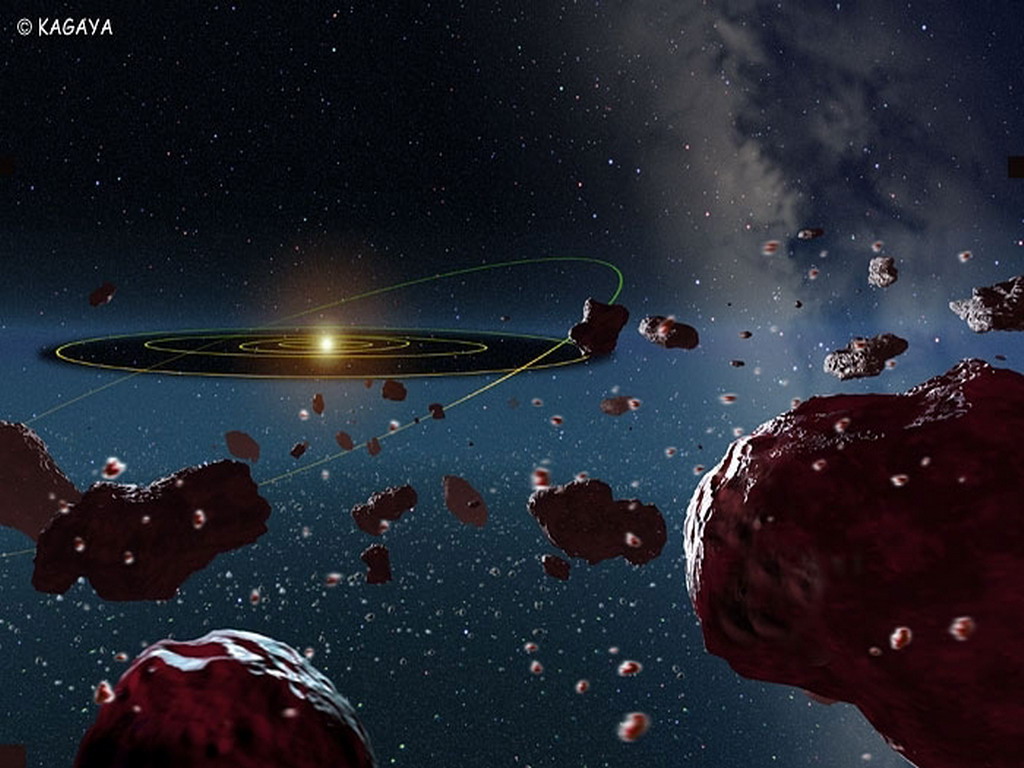 де вони згорять, не залишаючи небезпечних великих частин, або перехід на «орбіти поховання»
.
У 2014 році очікується пік сонячних спалахів і корональних викидів маси, що для діючих літальних апаратів досить небезпечний момент
.
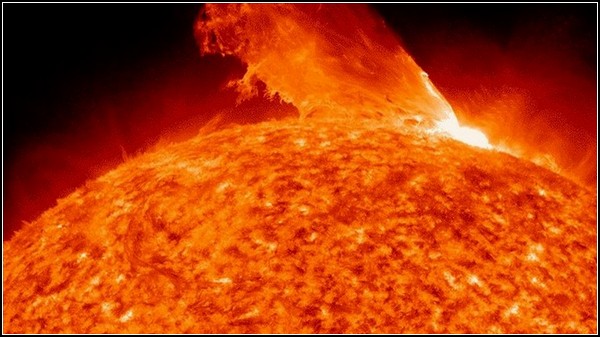 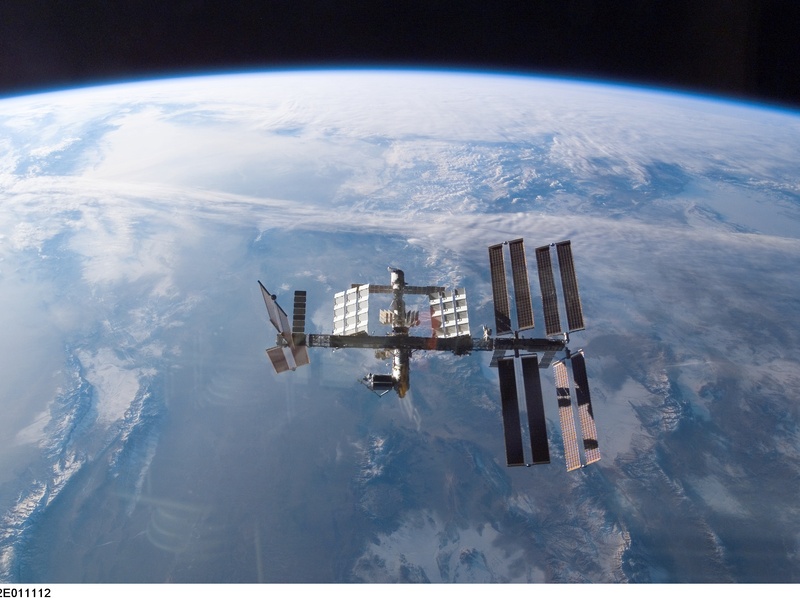 На орбіті Землі, знаходиться понад 
22 тисячі великих і близько 
370 тисяч малих об'єктів
.
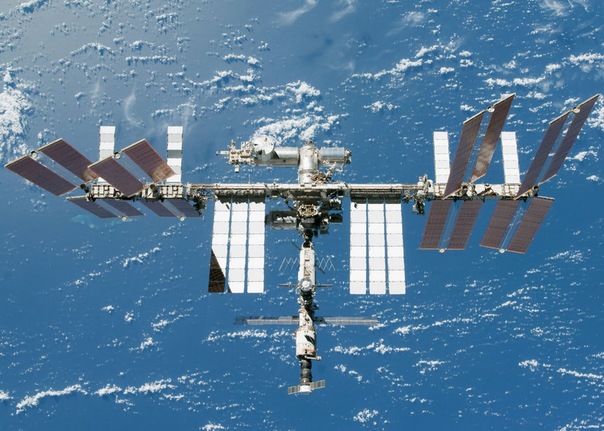 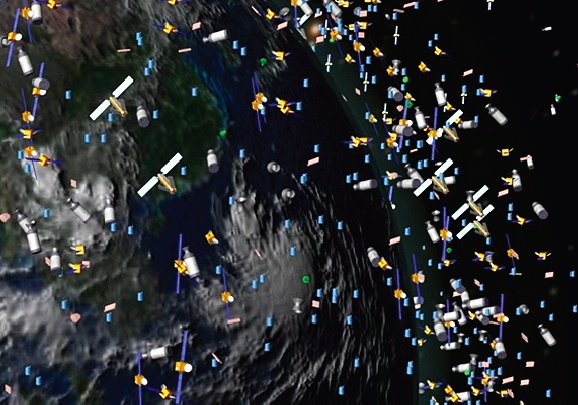 Дослідження космосу фахівцями НАСА
При неконтрольованому входженні космічних об'єктів в щільні шари атмосфери їх падіння на Землю стрімко зростає
.
Тому в забезпечення вирішення цієї проблеми міжнародне співробітництво з проблематики «космічного сміття» розвивається за такими пріоритетними напрямами
Розробка способів і засобів захисту космічних апаратів
Екологічний моніторинг
.
Розробка та впровадження заходів
Математичне моделювання «космічного сміття»
Найбільше мотлоху в навколоземний простір сьогодні відправляє Китай (40%), США (27,5%) і Росія - (25,5%), тому саме їм необхідно в першу чергу зібратись за столом переговорів
.
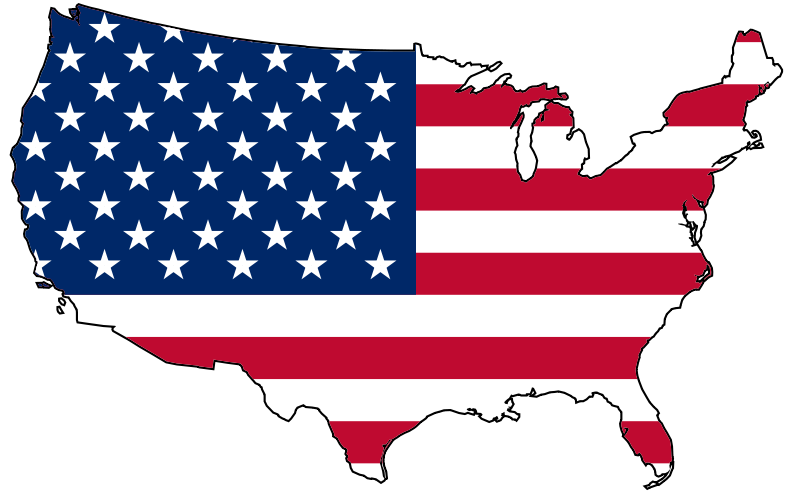 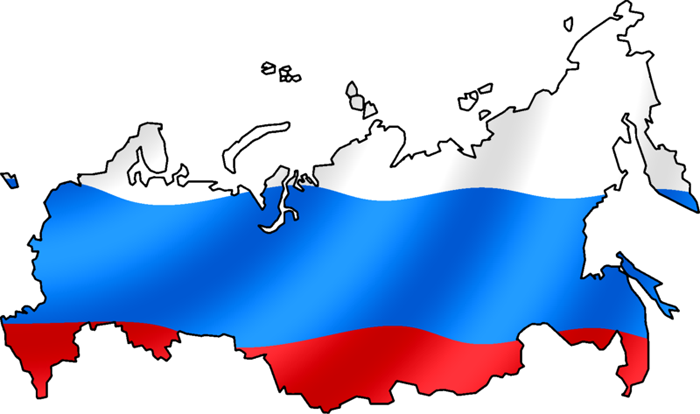 .
Франції належало 464 об'єкти, Японії - 198 об'єктів, Індії - 172 об'єкта. Найменше сміття припадало на Європейське космічне агентство - 90 космічних об'єктів, половина з яких - супутники.
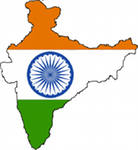 До 2013 року сміття в космосі стало у вісім разів більше, ніж у 1970-му році
Кількість “космічного сміття”, млн т
.
В основному космічне сміття сконцентроване на висоті від 850 до 1500 км над поверхнею Землі, але багато його й на висоті польоту космічних кораблів та Міжнародної космічної станції (МКС).
Якщо космічне сміття, розташоване на висоті нижче 600 км, протягом декількох років входить в атмосферу й згоряє в ній, то сміттю, яке знаходиться на висоті 800 км, на це потрібно десятиліття, а штучним об'єктам на висоті від тисячі кілометрів і вище - сотні років
Магнітна “тарілка” в космосі для збору сміття
Згідно з останніми дослідженнями НАСА, "сміття" навколо Землі досягло критичної позначки
Отже, з кожним роком космічне сміття збільшується в декілька разів. В даний час ця екологічна проблема має великий вплив на екологію планети, життя людей на Землі та існування Сонячної системи. Якщо ж людство не почне вживати заходів щодо його знищення, то на нас чекають глобальні катастрофи, наслідком яких може стати вимирання людини
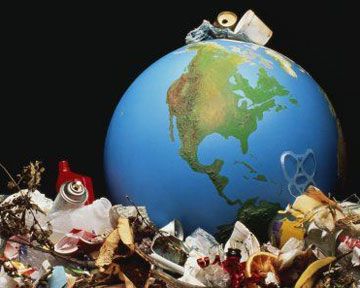 .
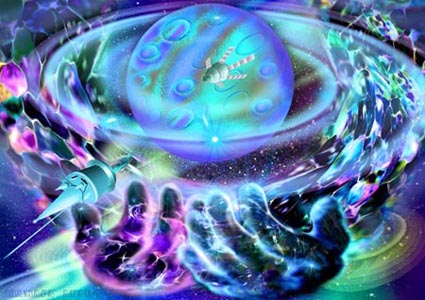